2019.12.26　
第５回大阪スマートシティ戦略会議
アイデアソンの開催について
資料9
【日時・場所】
　令和2年1月31日（金）午後・大阪市内　（予定）

【目的】
　自治体が持つデータの活用方法、オープンデータのあり方、自治体間のデータ連携などの
　アイデア創出

【参加者】
　大阪府内市町村職員、企業担当者　
　　　※協力：Code for Japan, Code for Osaka
                  大阪市立大学　阿多教授（研究室）
　　　　　
【内容（例）】
　① 現状紹介

　② アイデア出し
　　・企業や住民が求めるデータとは？　　　
　　・広域的な取組みに必要なデータとは？　
　　・データ連携の具体的な方法は？　

　③ チーム発表

　④ 発表講評
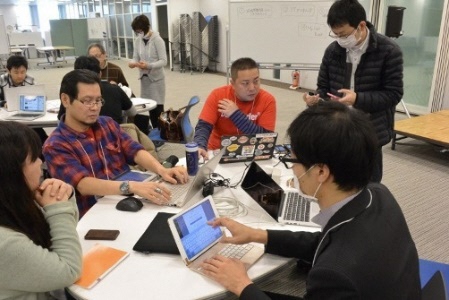 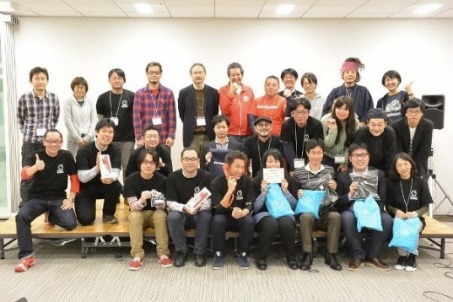